Консультация для родителей«Чем заняться с ребенком на дачном участке»
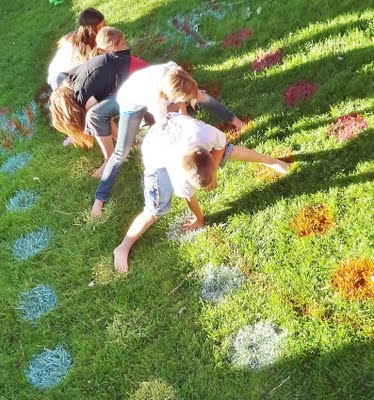 выполнила:
 Кузьмина Е.Л.
возрастная группа 
старшая
Музыкальная стена со всякими гремелками и шумелками. В ход пойдут старые крышки, кастрюли, жестяные банки, ложки и любые предметы , с помощью которых можно издавать звуки.
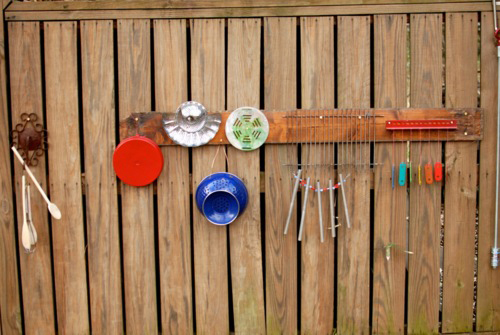 Всегда на игровой площадке пригодятся деревяшки, спилы, пенёчки и всякие палки. С помощью всего этого можно создать и город с мостами, и стол со стульями и много-много-много всего прочего.
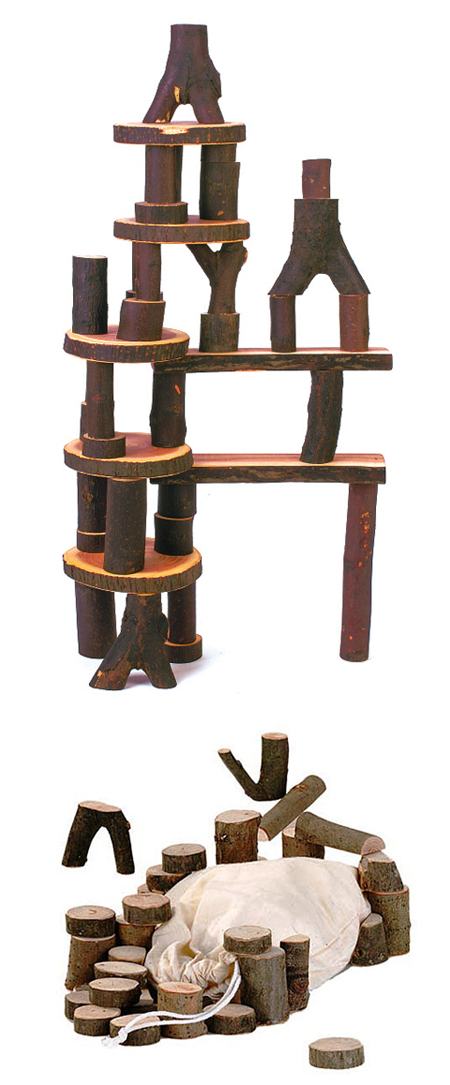 Из напиленных небольших деревьев получится
замечательный строительный
конструктор!
Уличный душ из ПВХ-труб
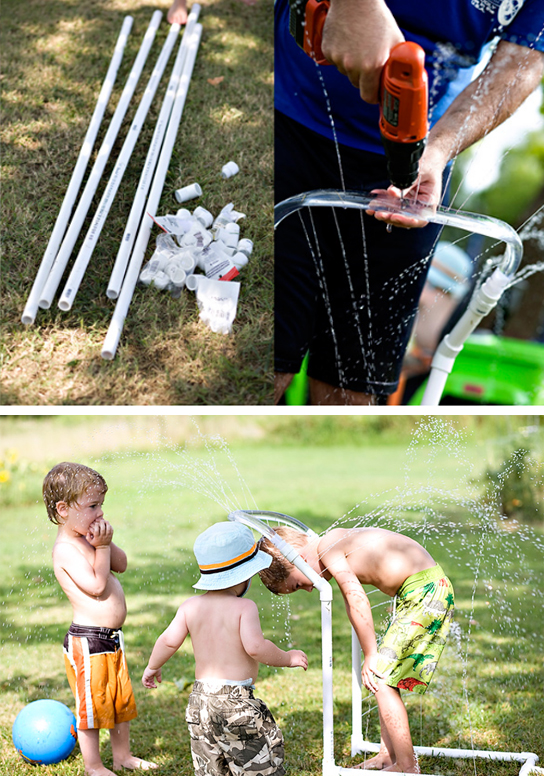 Можно соорудить целую авто- и веломойку!
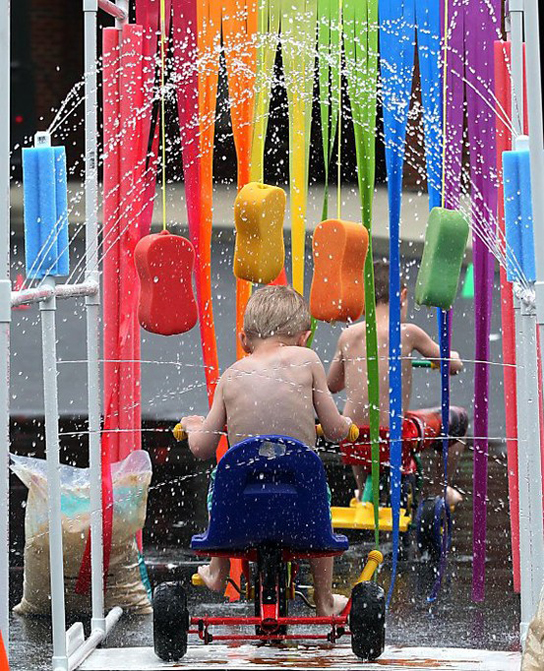 Пенная вечеринкаМожно взять детскую пену без слёз 
или крем для бритья
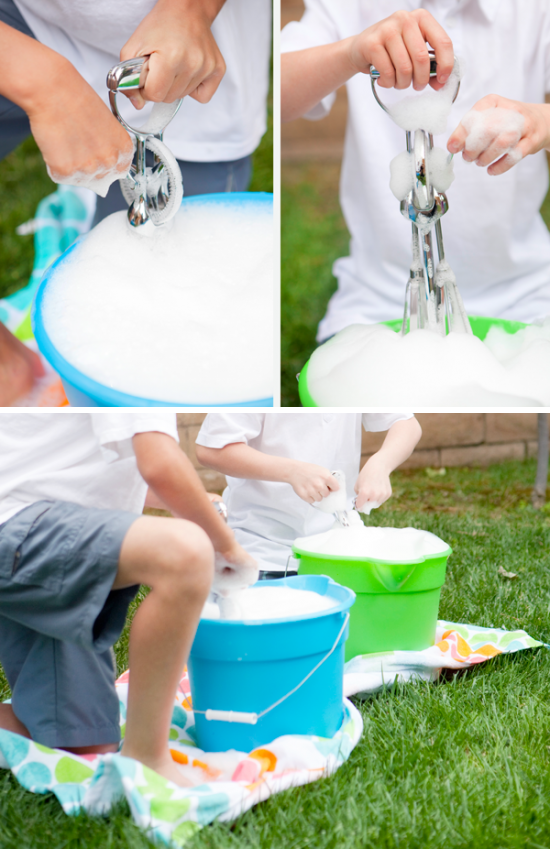 Не забывайте про мыльные пузыри! Но предложите их делать при помощи различной кухонной утвари - воронок,
ситечек.А сам раствор можно сделать так:  На 100 гр. средства для мытья посуды взять 300 мл. кипячёной воды и 50 мл. глицерина (продаётся в аптеке). Всё хорошенько размешать и раствор готов.  А чтобы получилось много маленьких мыльных пузыриков, надо их выдувать из нескольких соломинок.
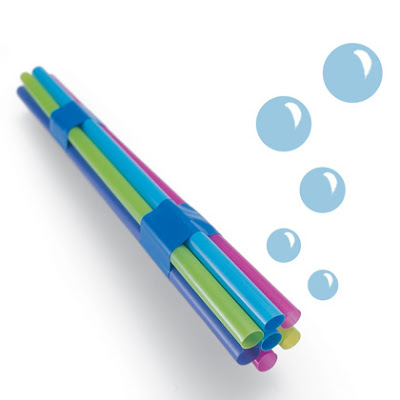 А ещё пузырями можно рисовать!Просто надо добавить в любой мыльно-пенящийся раствор краску или пищевой краситель, набулькать побольше пены и сверху прислонить к ней бумагу.
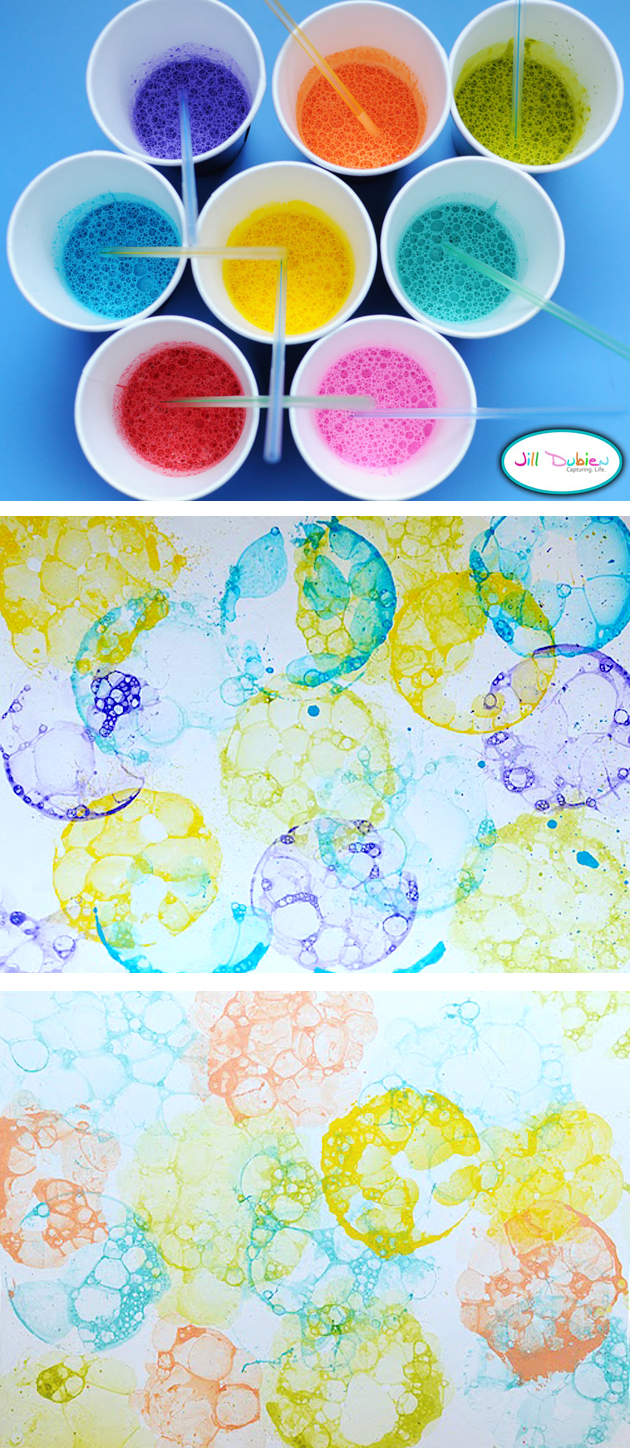 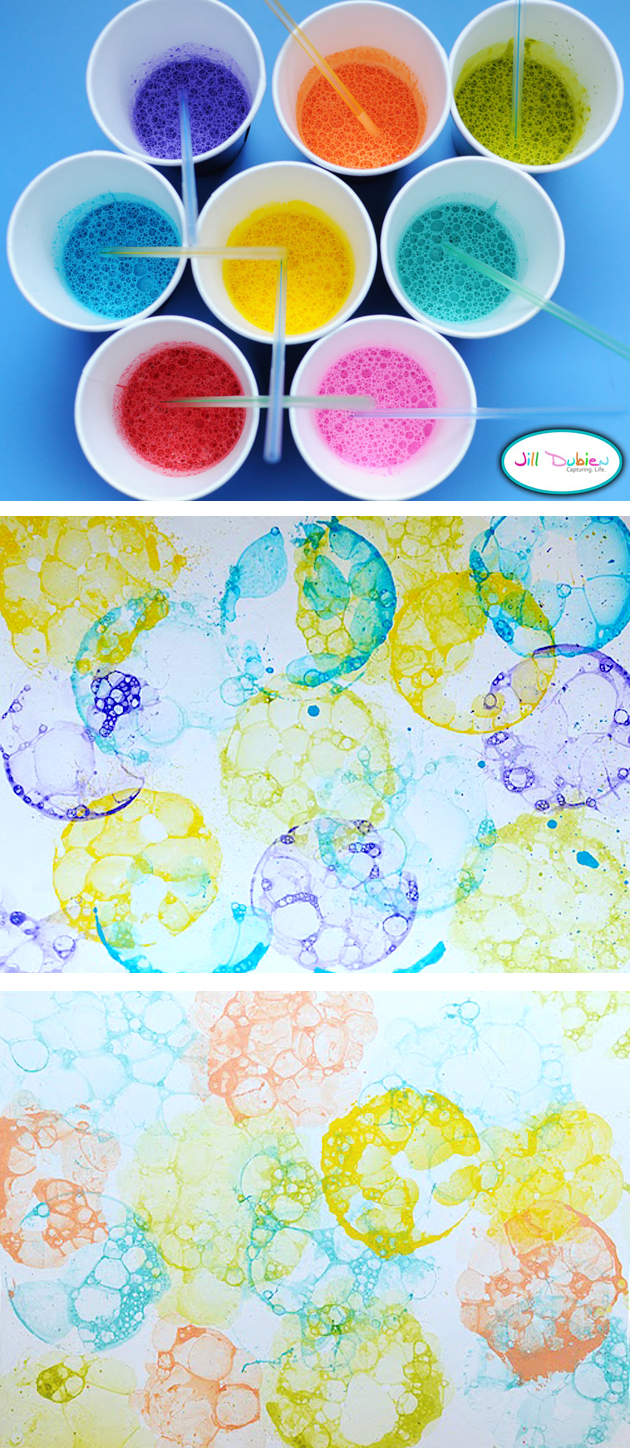 Игра на запоминание - на обратную сторону ракушек наклеиваются парные картинки/наклейки. Переворачивая по 2 ракушки, надо запомнить картинки и собрать парные.
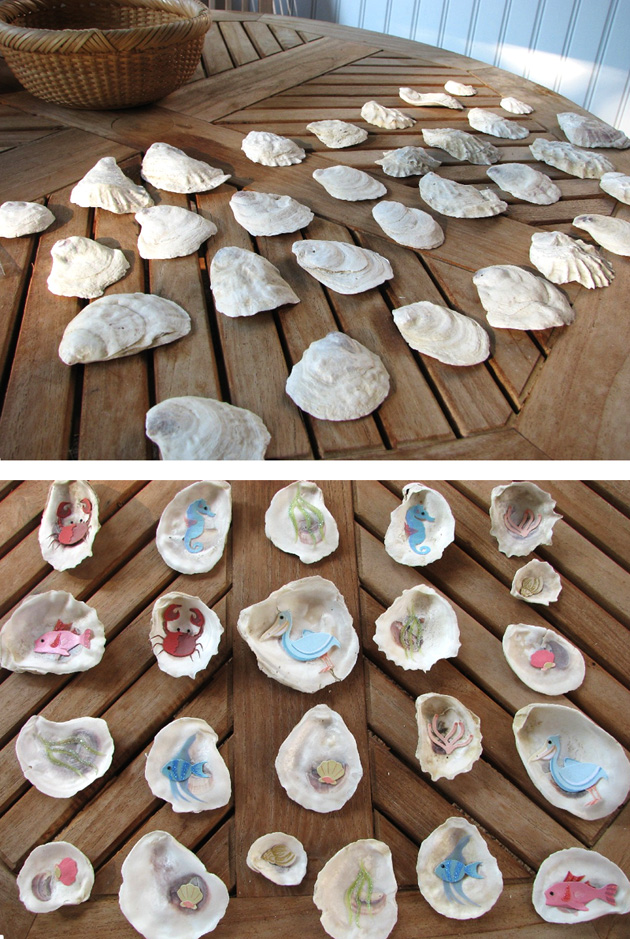 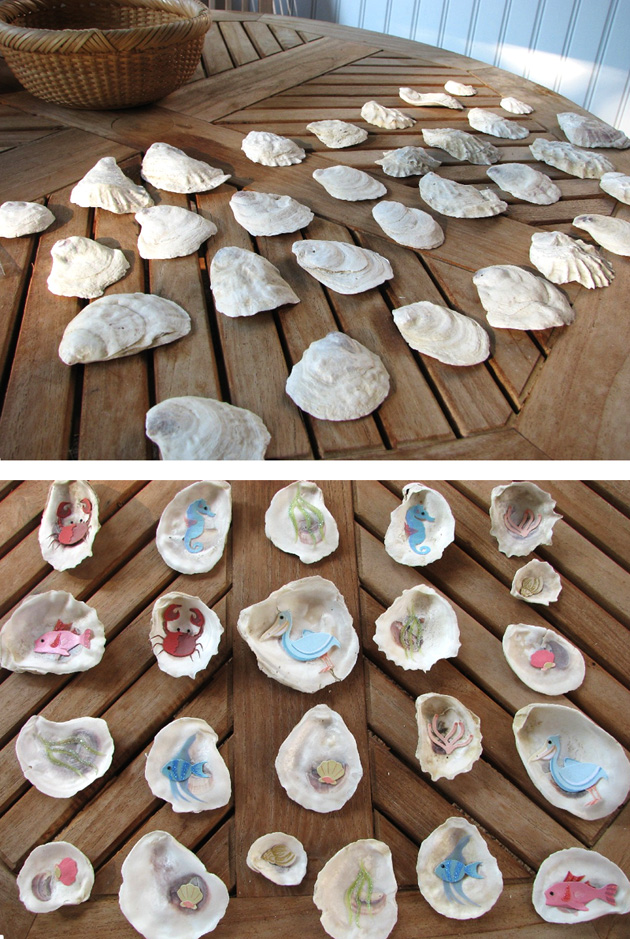 Очень продуктивное занятие - приготовление домашних заготовок и варенья! Сами баночки можно очень красиво оформить и потом зимой кому-нибудь подарить
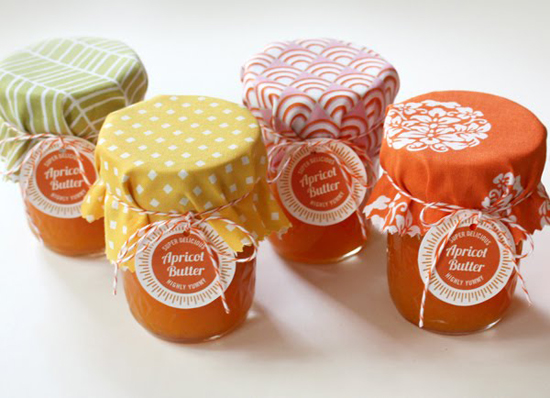 Устроить выставку! 
Рисунков, поделок, фигурок из пластилина - чего угодно
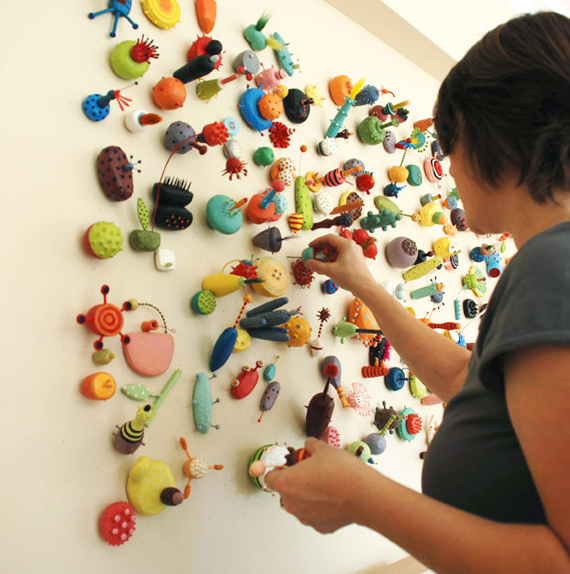 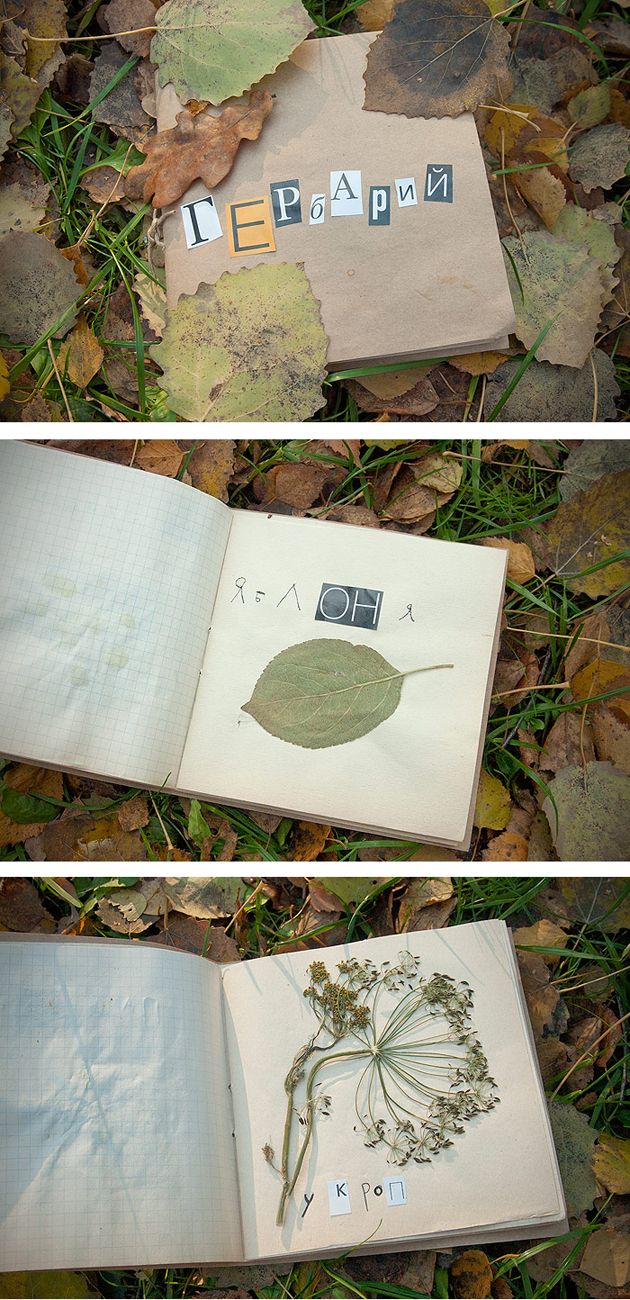 И , конечно же , гербарий! 
Покажите ребёнку, как разнообразен растительный мир.   Можно выбрать кусочек сада и посмотреть сколько разных растений есть на таком небольшом пространстве.